車銑複合之綠色加工優化及毛刺處理
隊伍名稱：車銑複合之綠色加工優化及毛刺處理
    	   
		隊員姓名：孫則霖、廖子勛、蘇挺綸、劉慶禮
1
綠色加工
刀具壽命監控
刀具切削條件之極限
適應性切削
碳排放
毛刺處理
結論
功能一
功能二
功能三
功能四
功能五
概念
總結
2
概念
刀具壽命監控
毛次處理
刀具極限切削條件
WHY??
綠色加工
適應性切削
碳排放
為何選擇車銑複合機?
3
概念
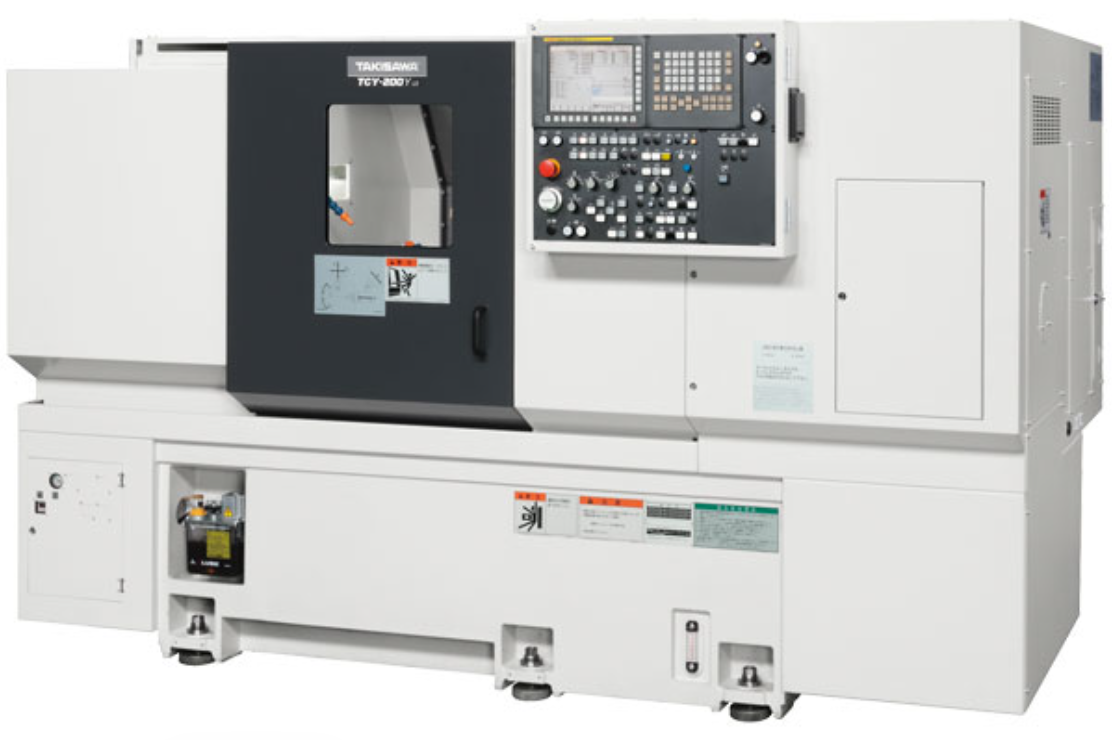 市場現狀
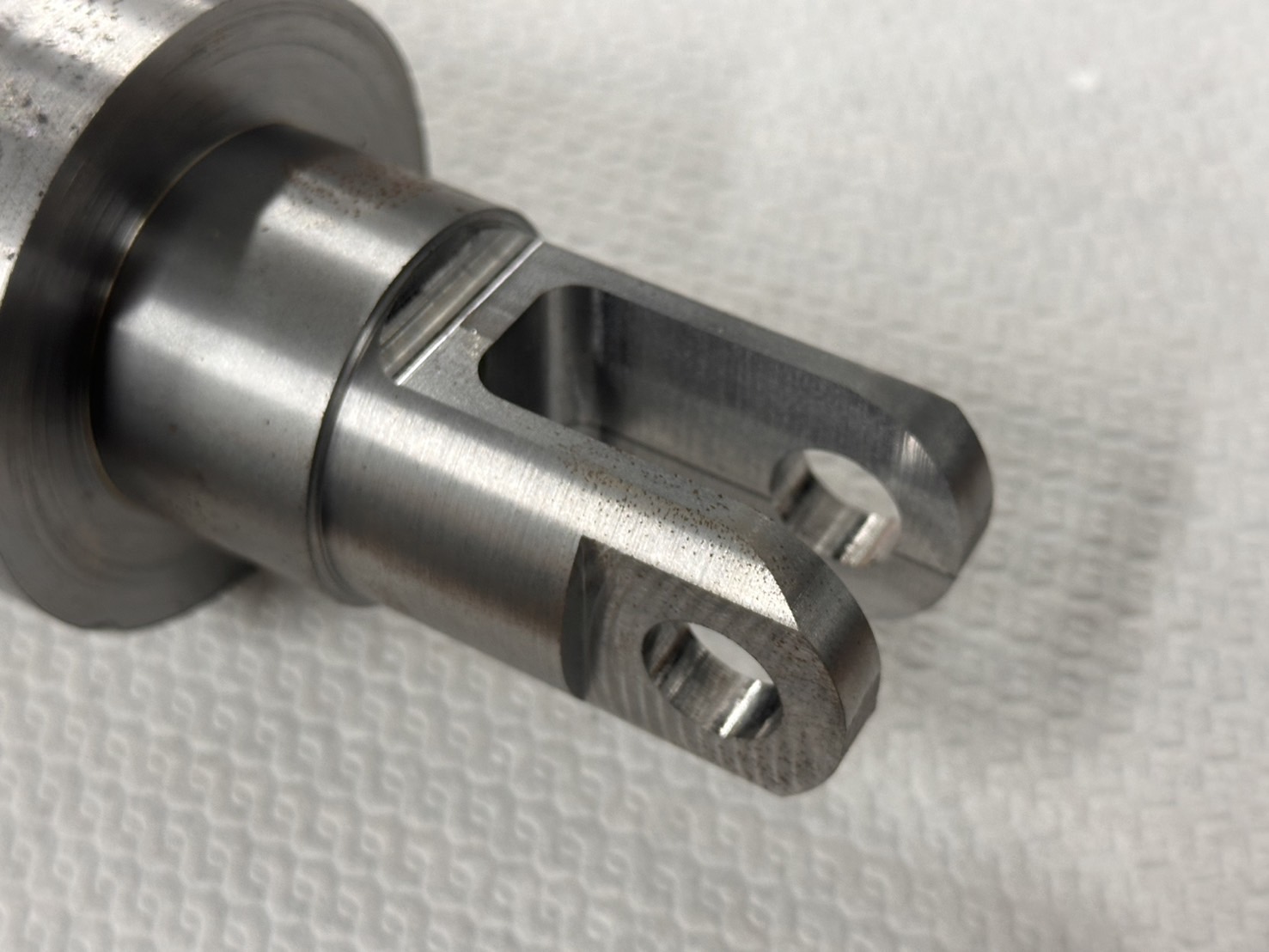 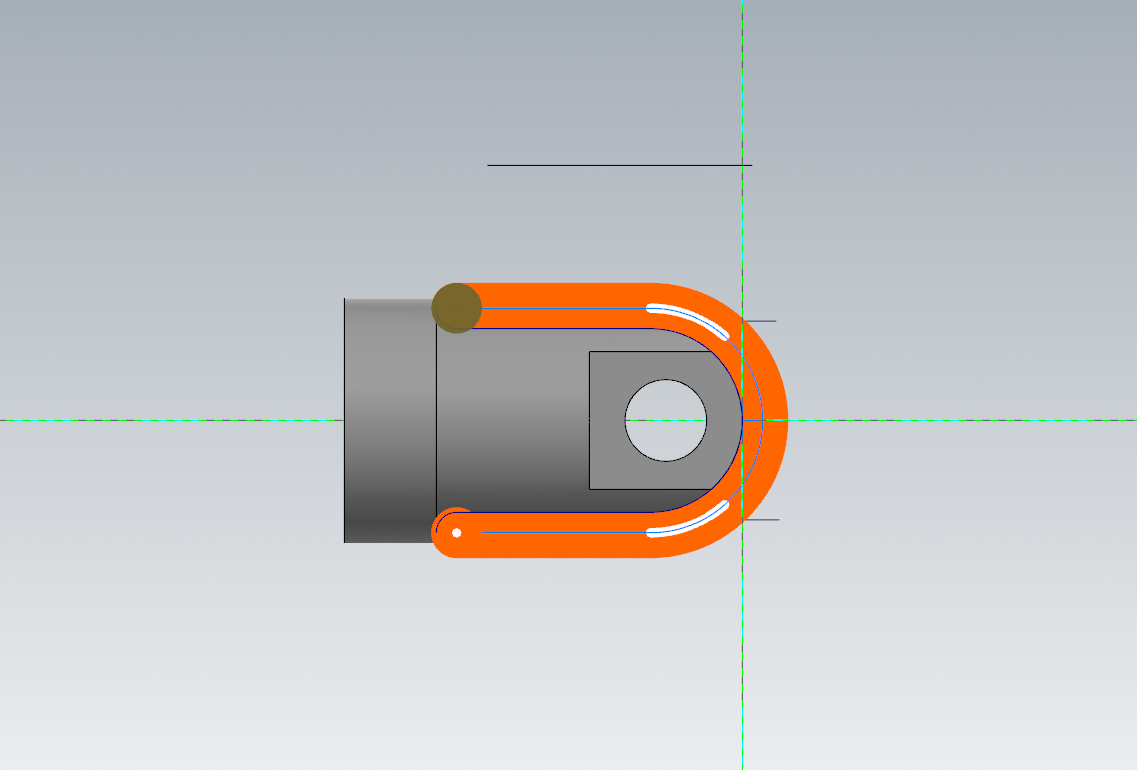 CAM裡的照片
難以加工的圓柱銑床件
使用CNC車銑複合機
銑削功能相對薄弱
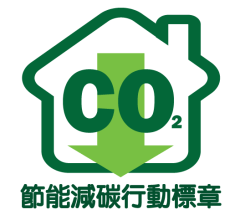 市場需求
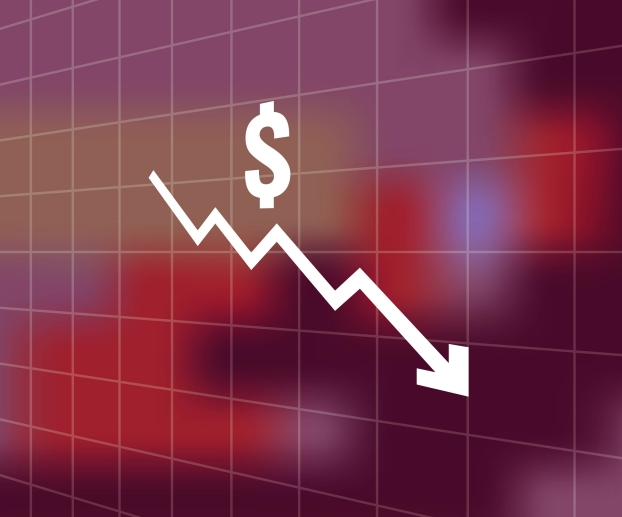 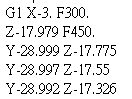 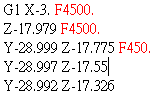 節能減碳
降低成本
提高加工效率
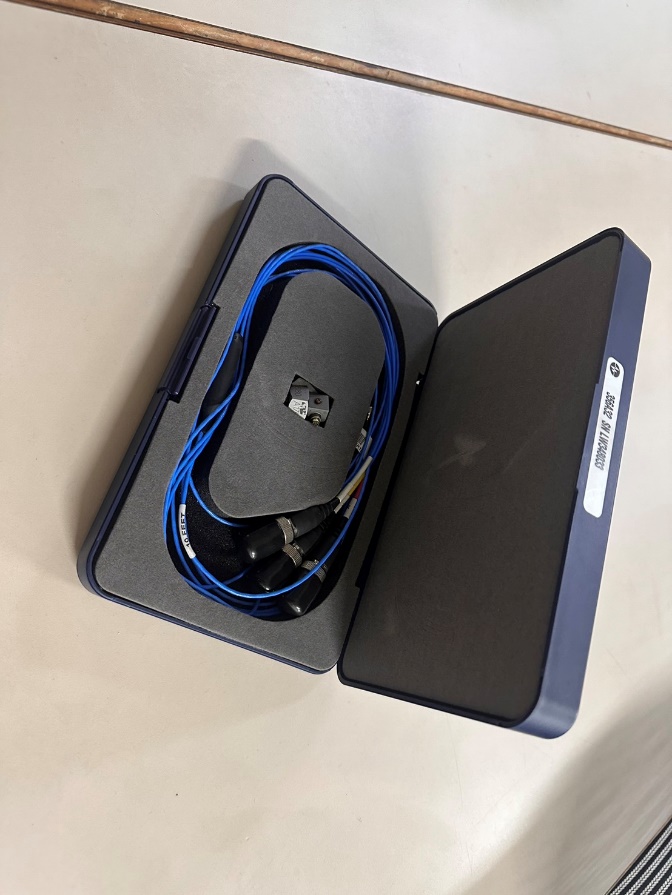 軟體建構
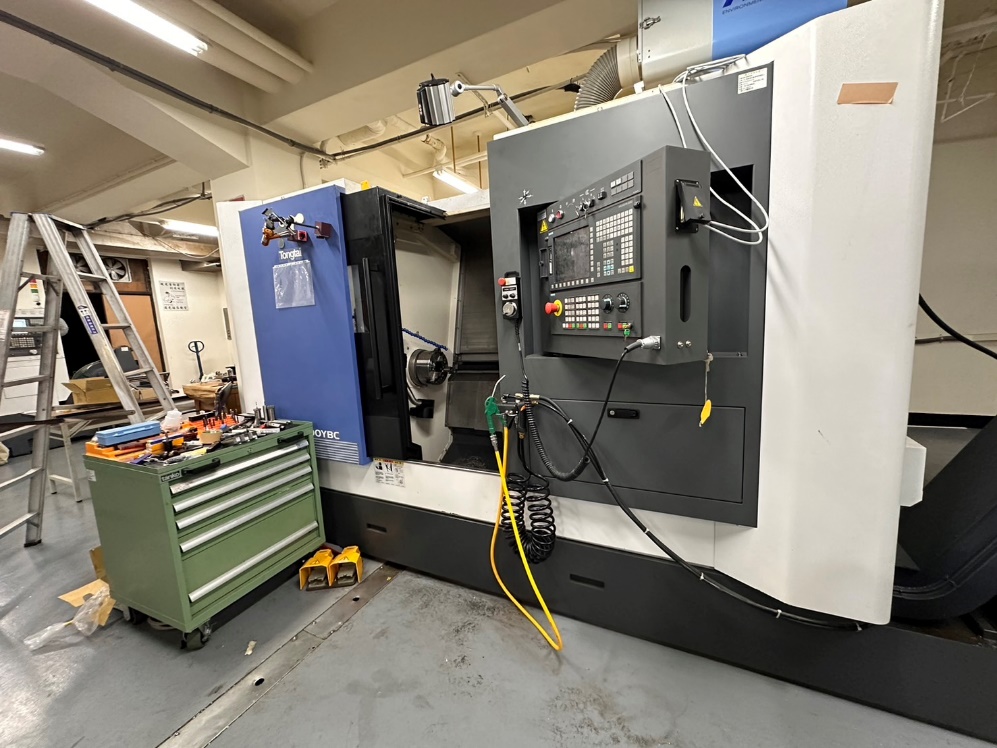 5
刀具壽命監測
即時監控刀具壽命並給予警告，降低刀具成本
1
3
4
2
5
計算平均值
繪製折線圖
計算出閥值
計算標準差
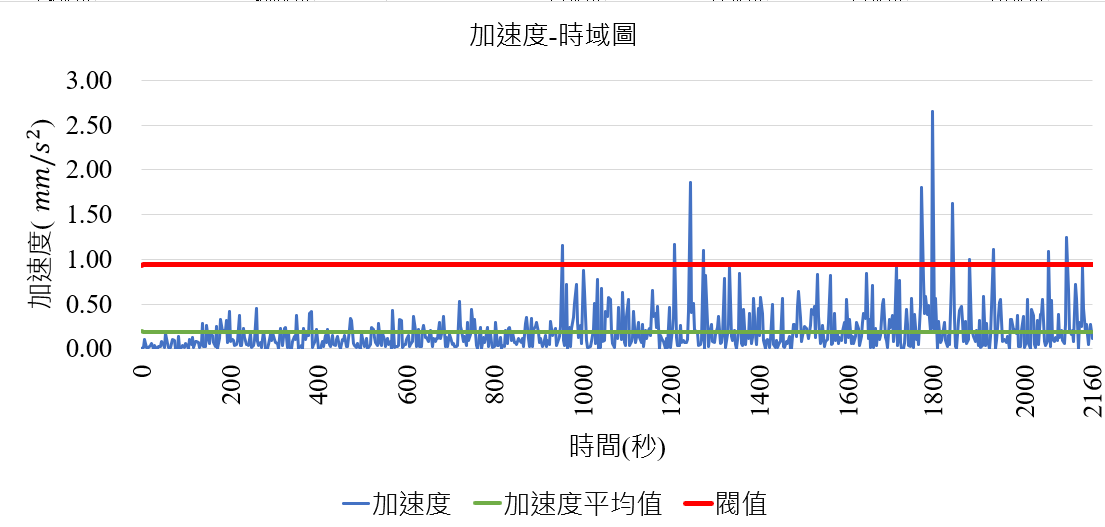 加速度平均值(1)
標準差(2)
閥值界線(3)
6
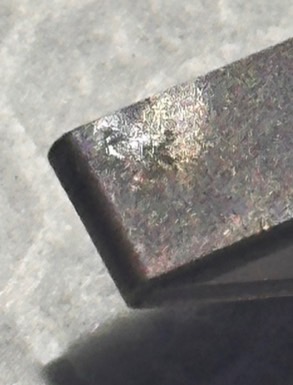 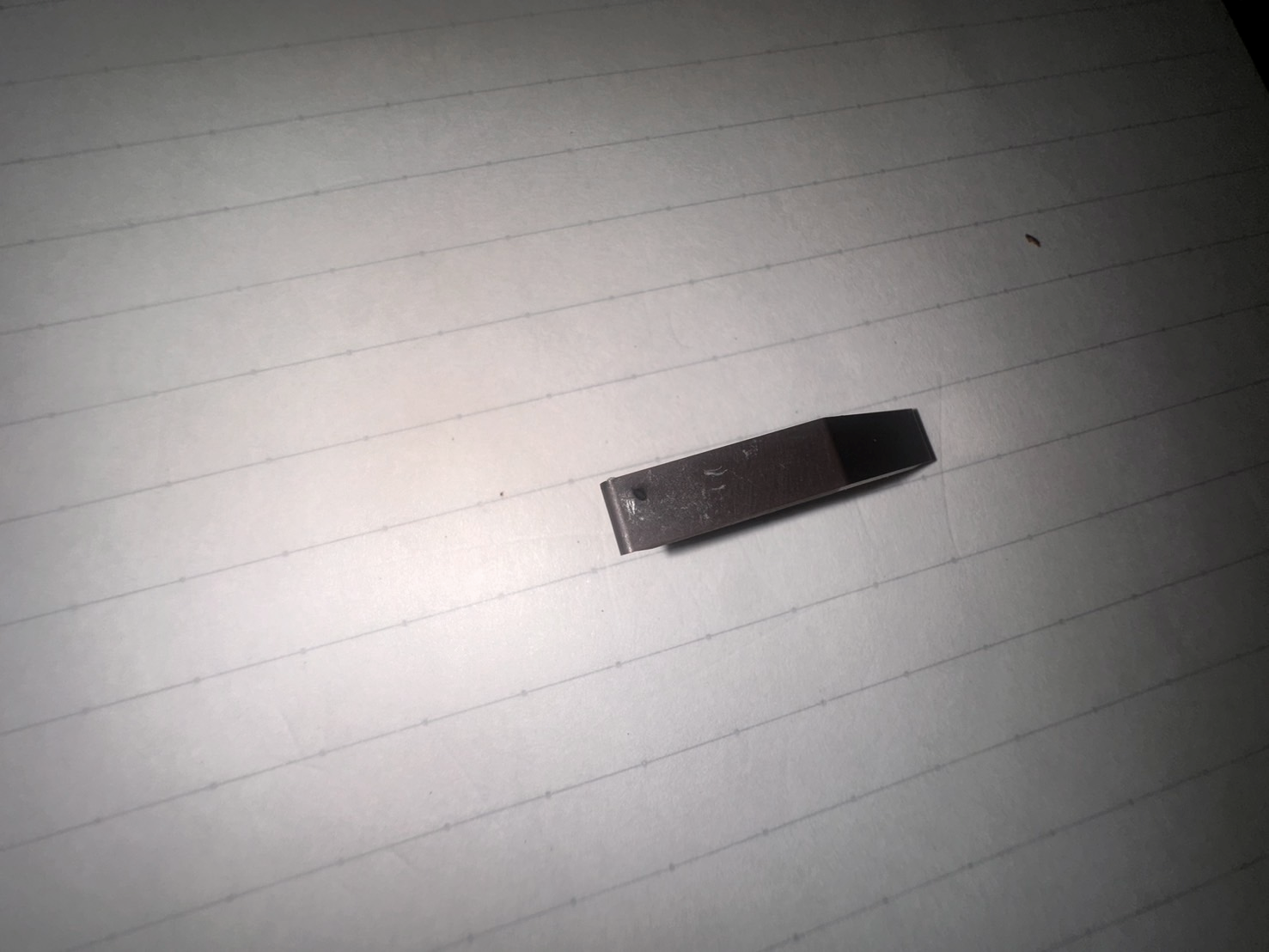 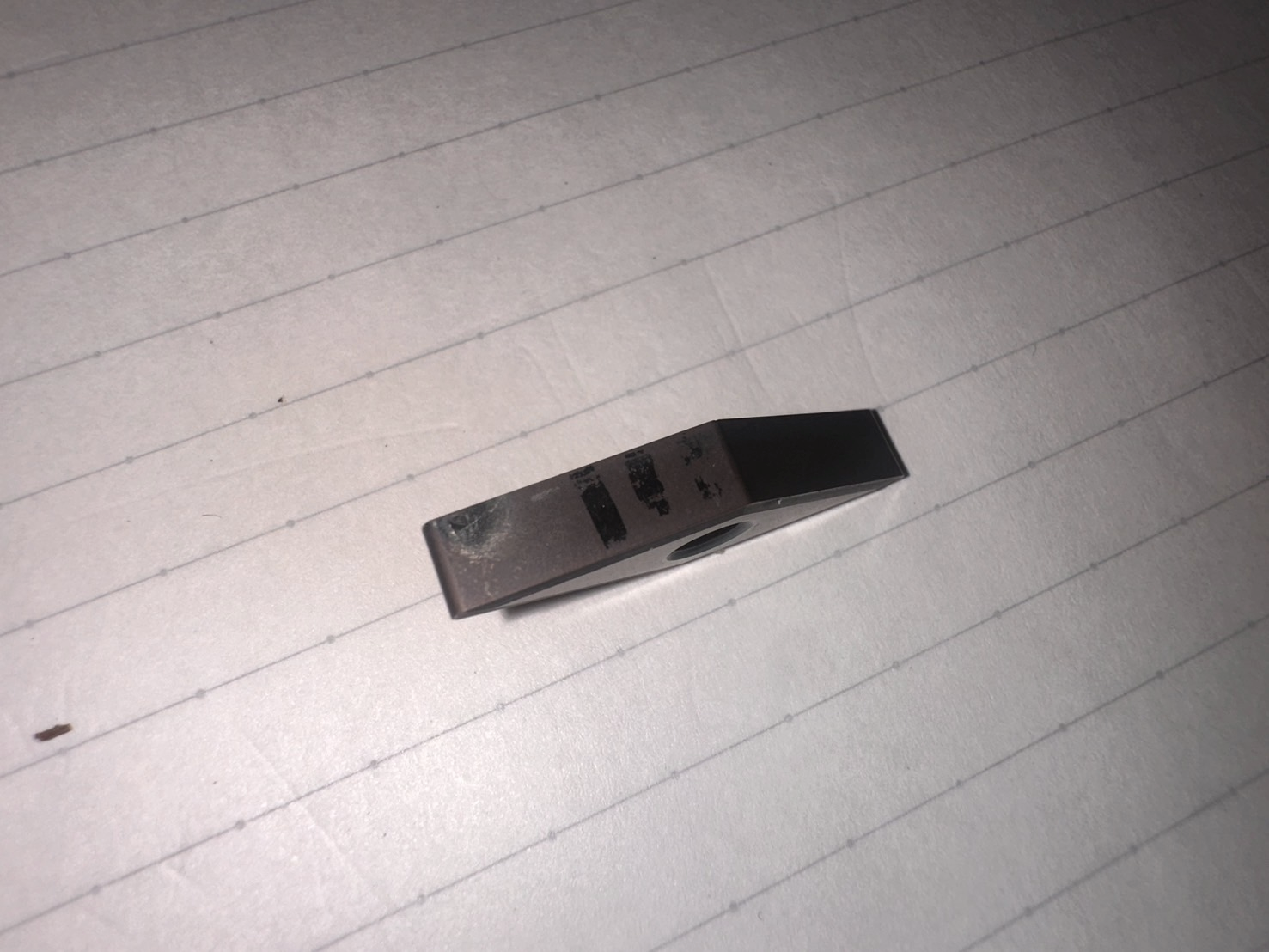 刀具壽命監測
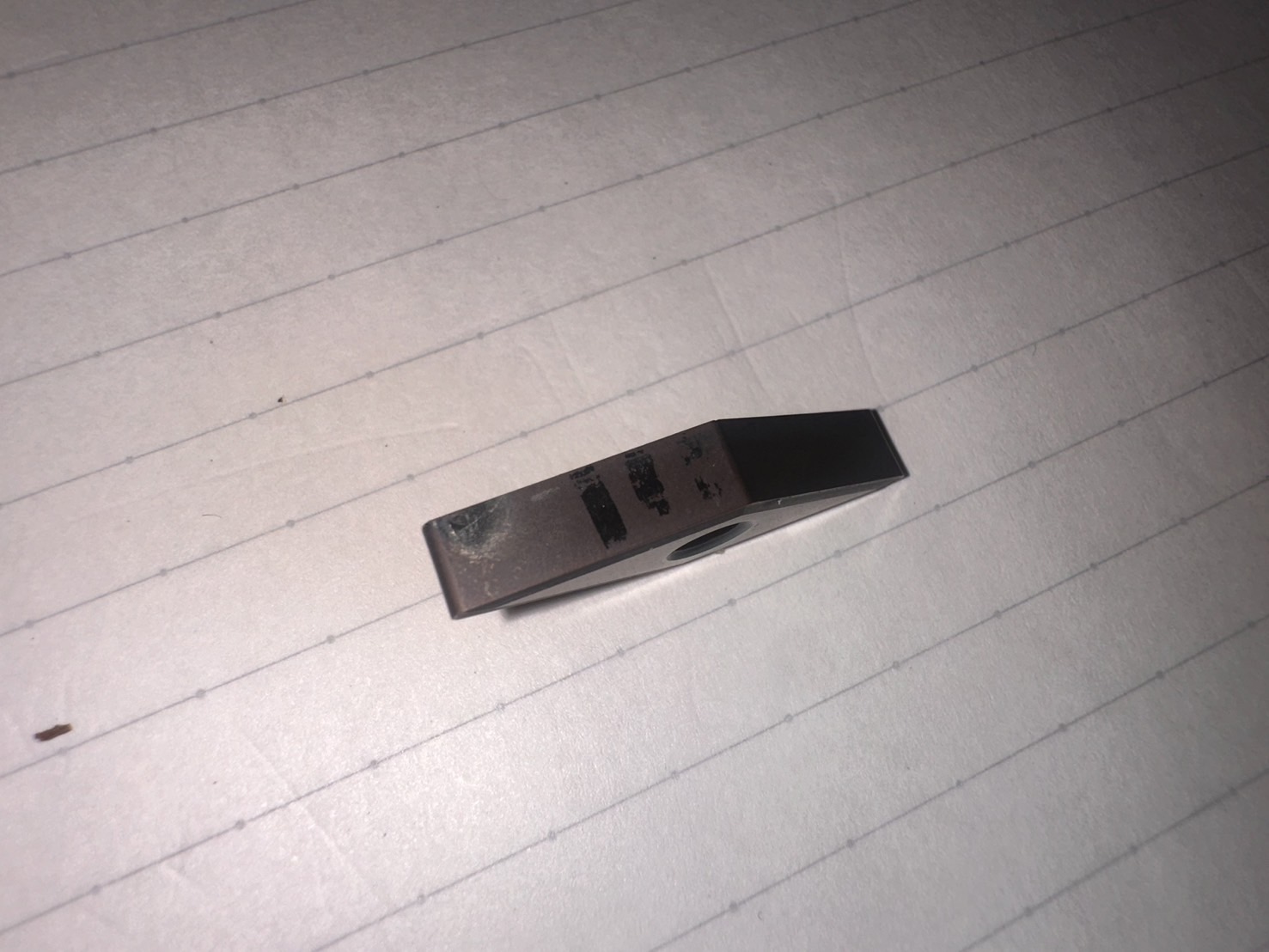 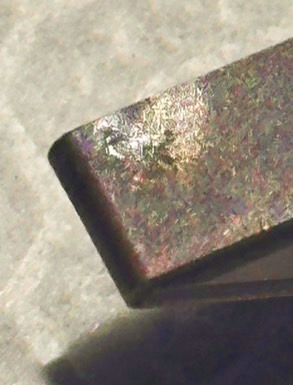 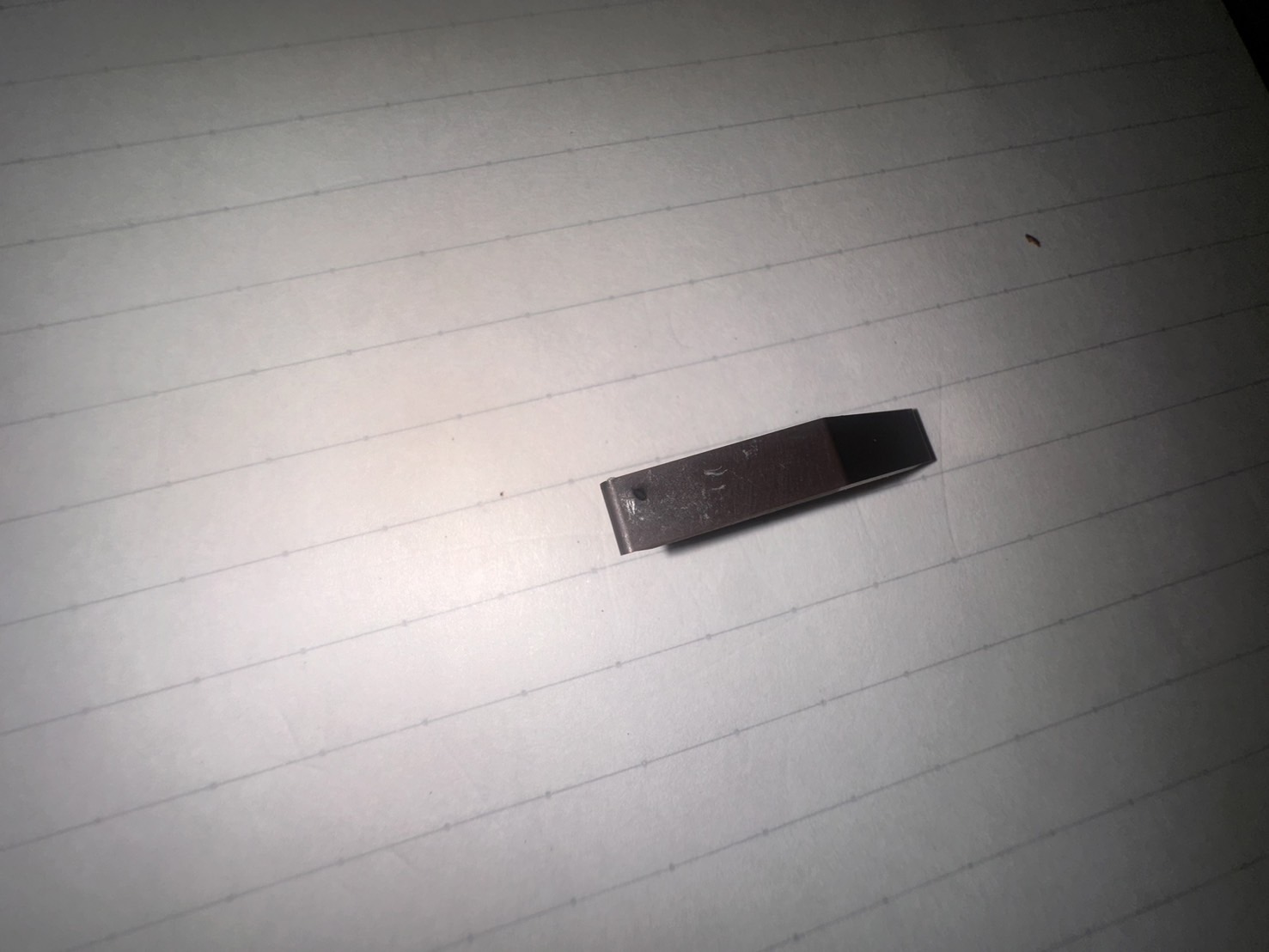 2.0mm
1.1mm
3.5mm
2.2mm
3.1mm
1.2mm
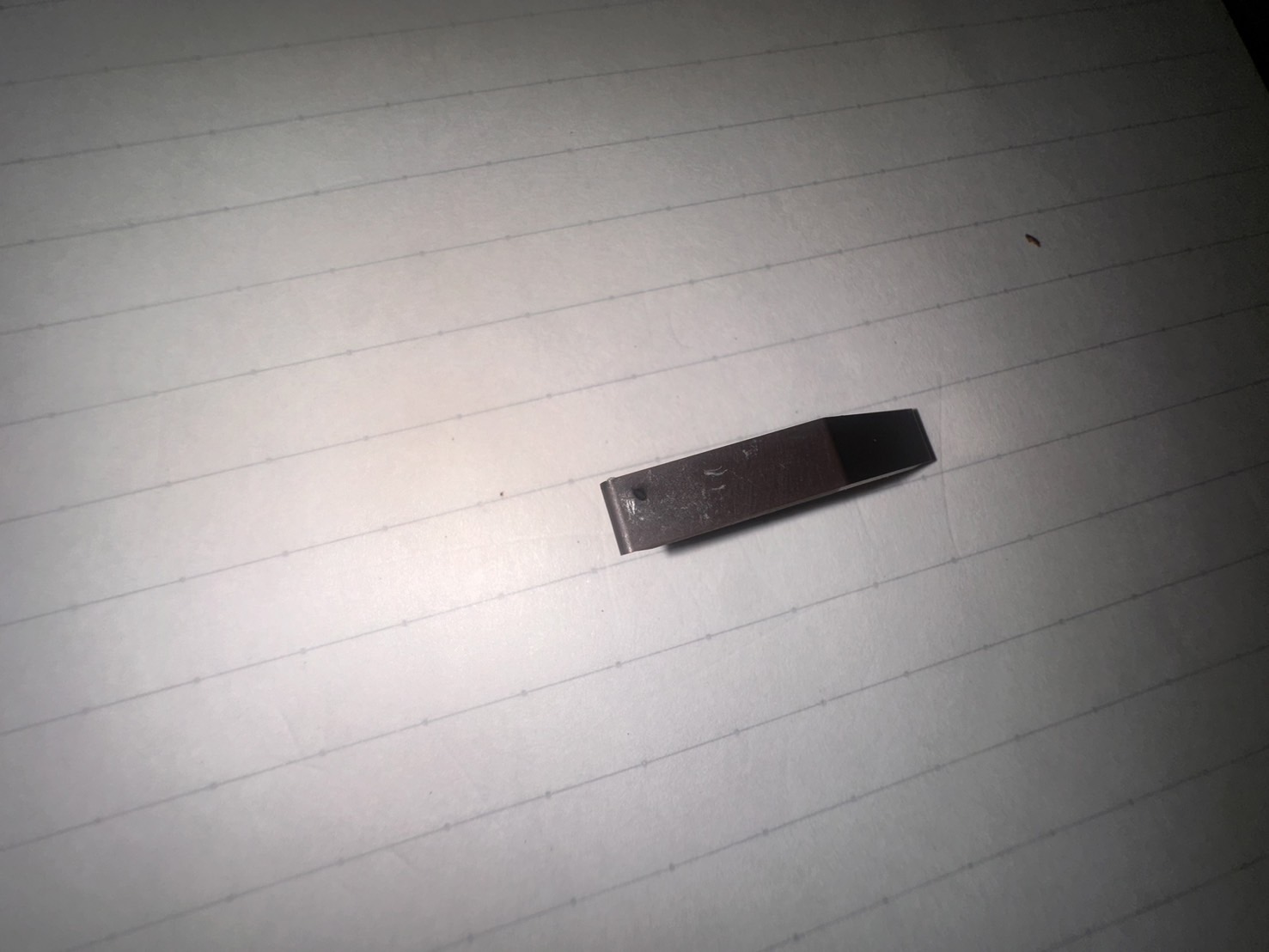 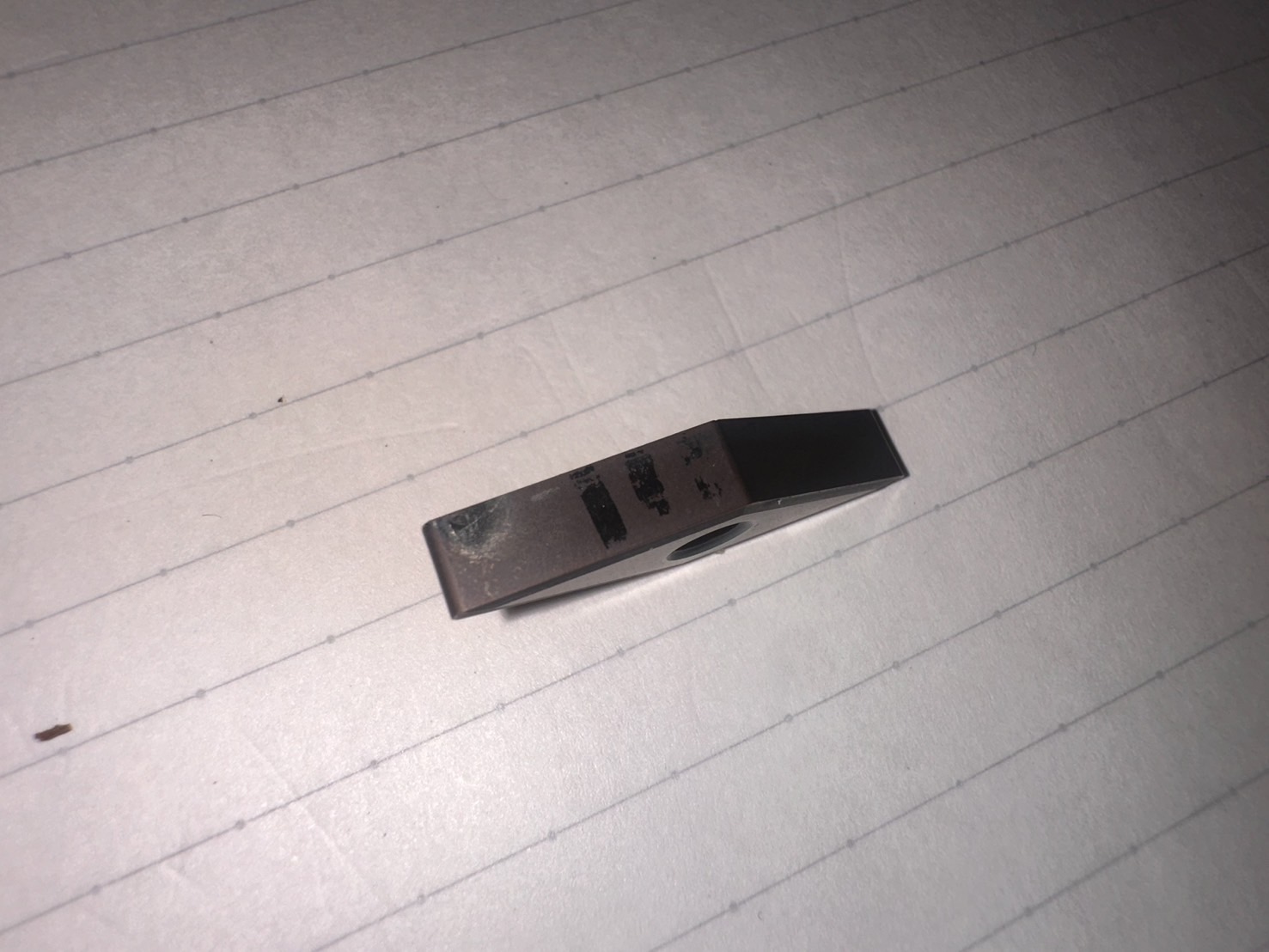 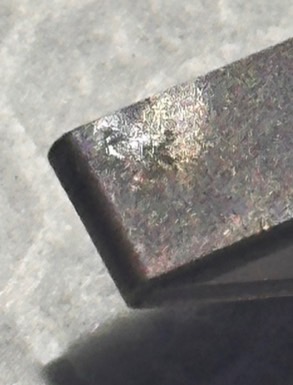 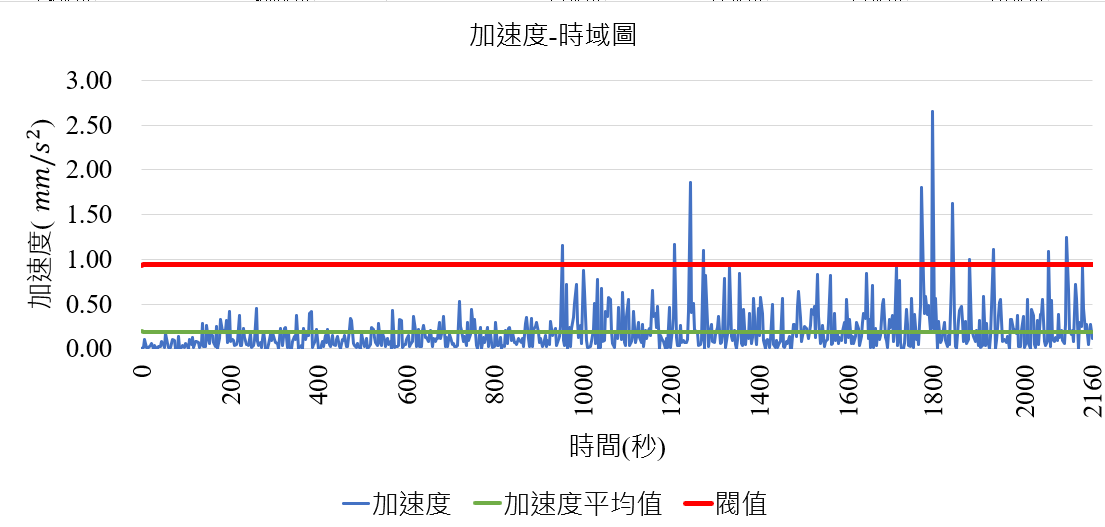 階段Ⅰ
階段Ⅲ
階段Ⅱ
7
刀具切削條件之極限
01
機台
效率
參數
刀具
02
03
1
3
4
2
繪製結果圖
上機試切
切深-轉速關係圖
敲擊試驗
8
刀具切削條件之極限
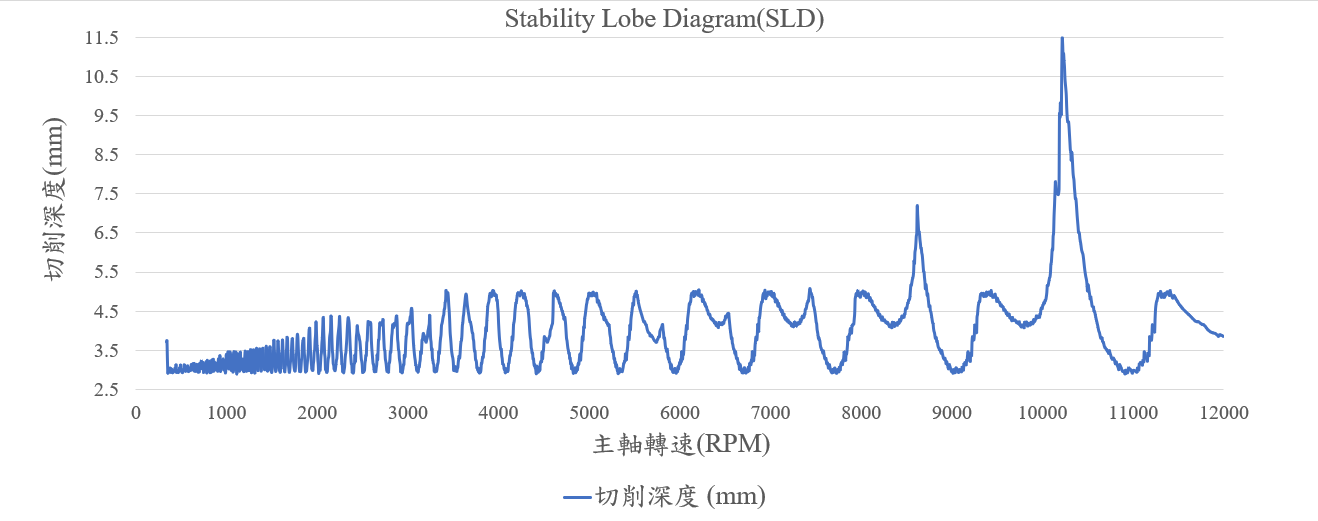 7.18mm
8620RPM
9600RPM
9
適應性切削
1
4
2
5
3
end point
預期加工時長降低16%
多組實驗取得扭力變化量
扭力分析
抓取扭力數據
程式自動導出優化後G碼
階段4、5(內部挖槽銑削)
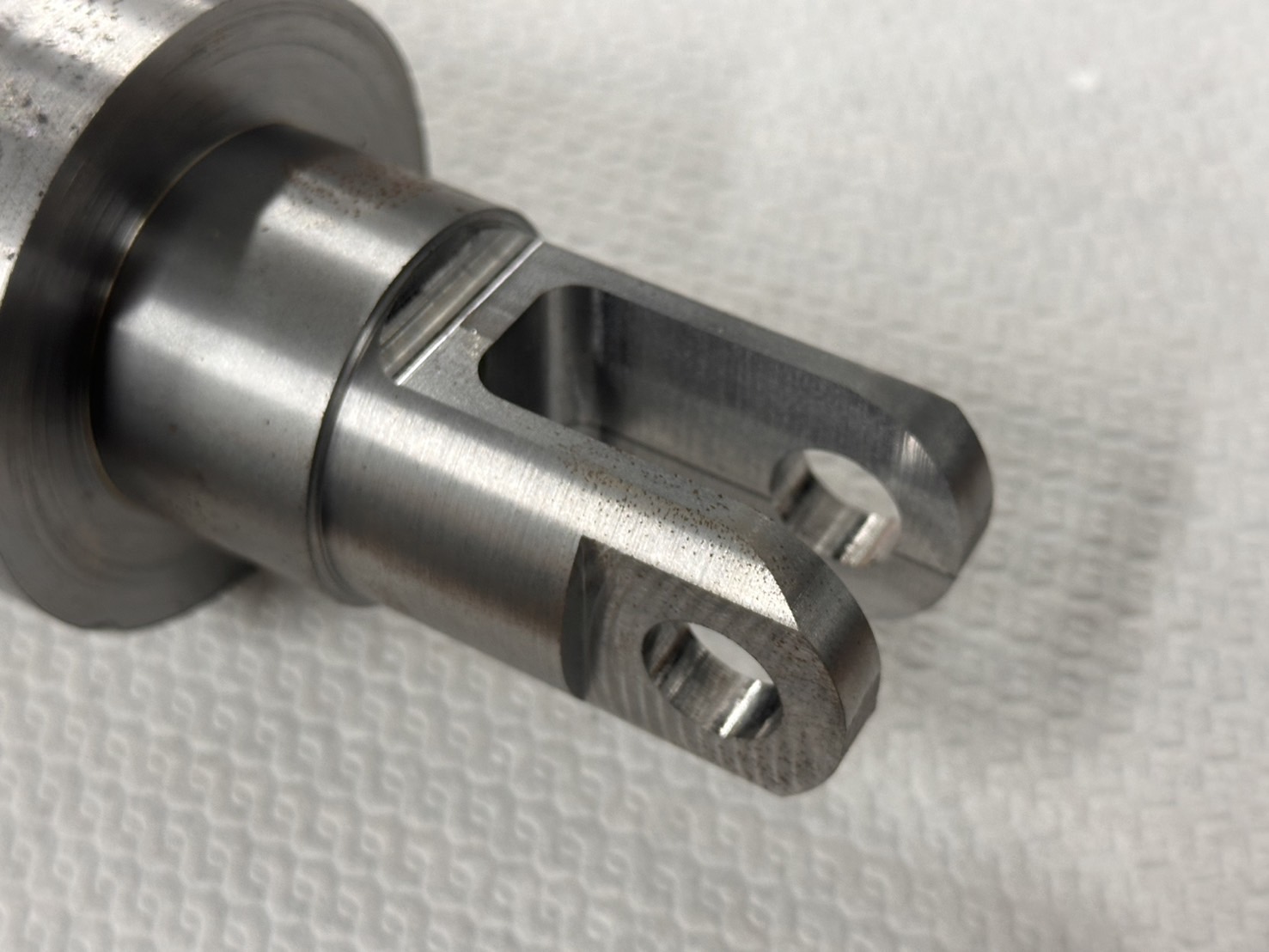 階段1(外徑車削)
階段3(圓弧外型銑削)
階段2(雙平面銑削)
階段6(圓孔)
10
10
效率與品質全面提升!工時降低16%、表粗降低28%
適應性切削
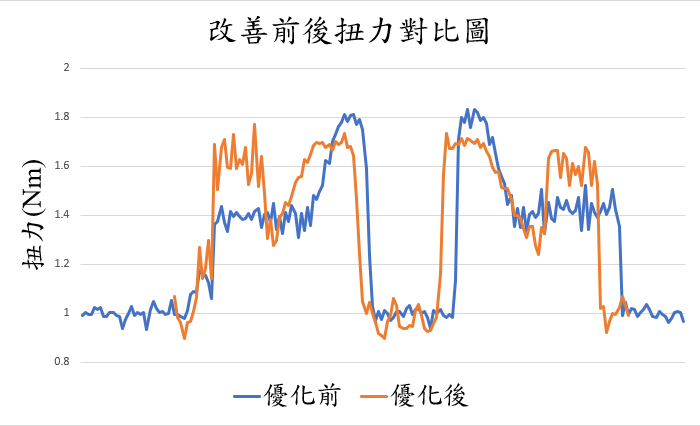 改善前後扭力對比圖
加強扭力值過低的進給
減少空跑時間
扭力(Nm)
優化後
優化前
11
工時降低16%!製程碳排放降低38%!
碳排放監控
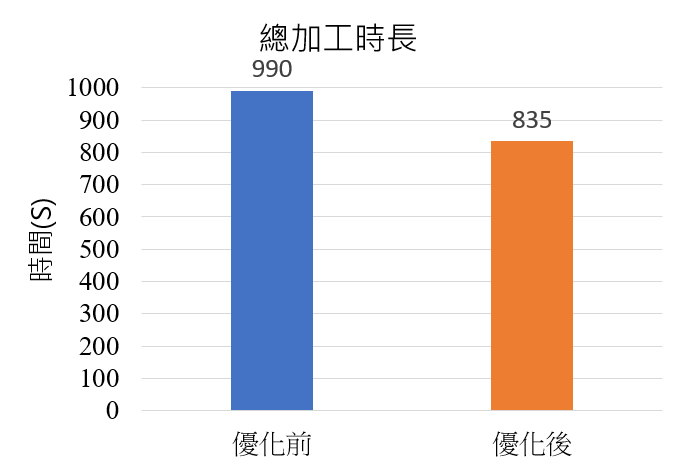 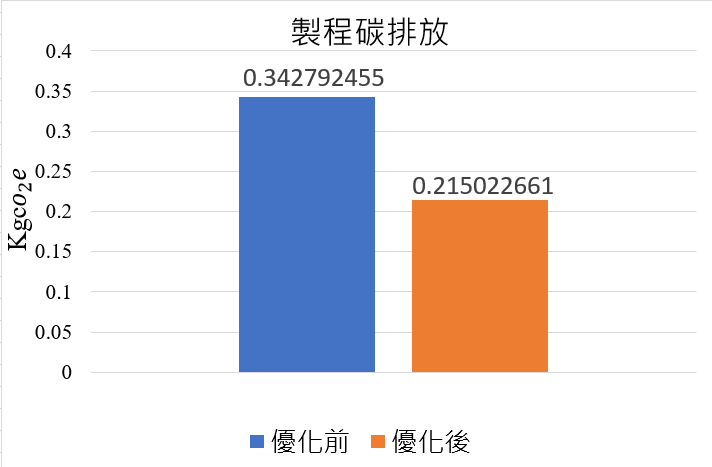 12
毛刺可偵測之最小尺寸為3mm
毛刺處理
1
4
2
5
3
進行切削加工
切削完成時拍攝
再用高斯模糊處理照片
圖像輸出並調製成灰度圖
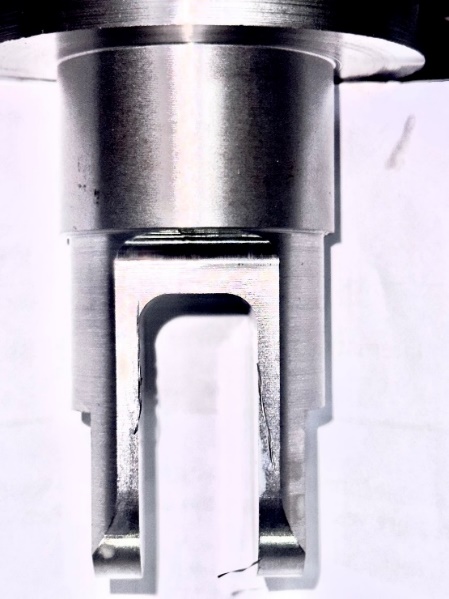 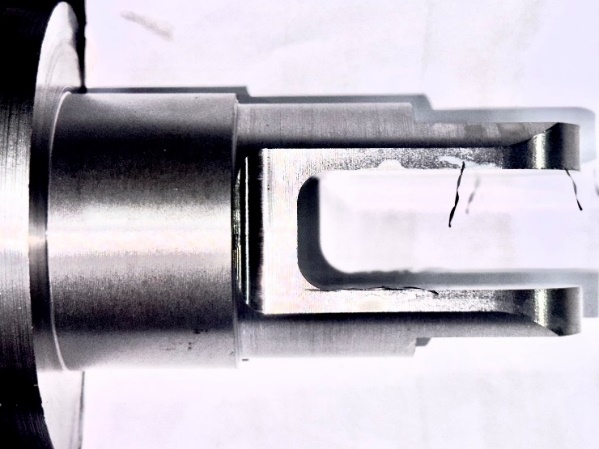 辨識前
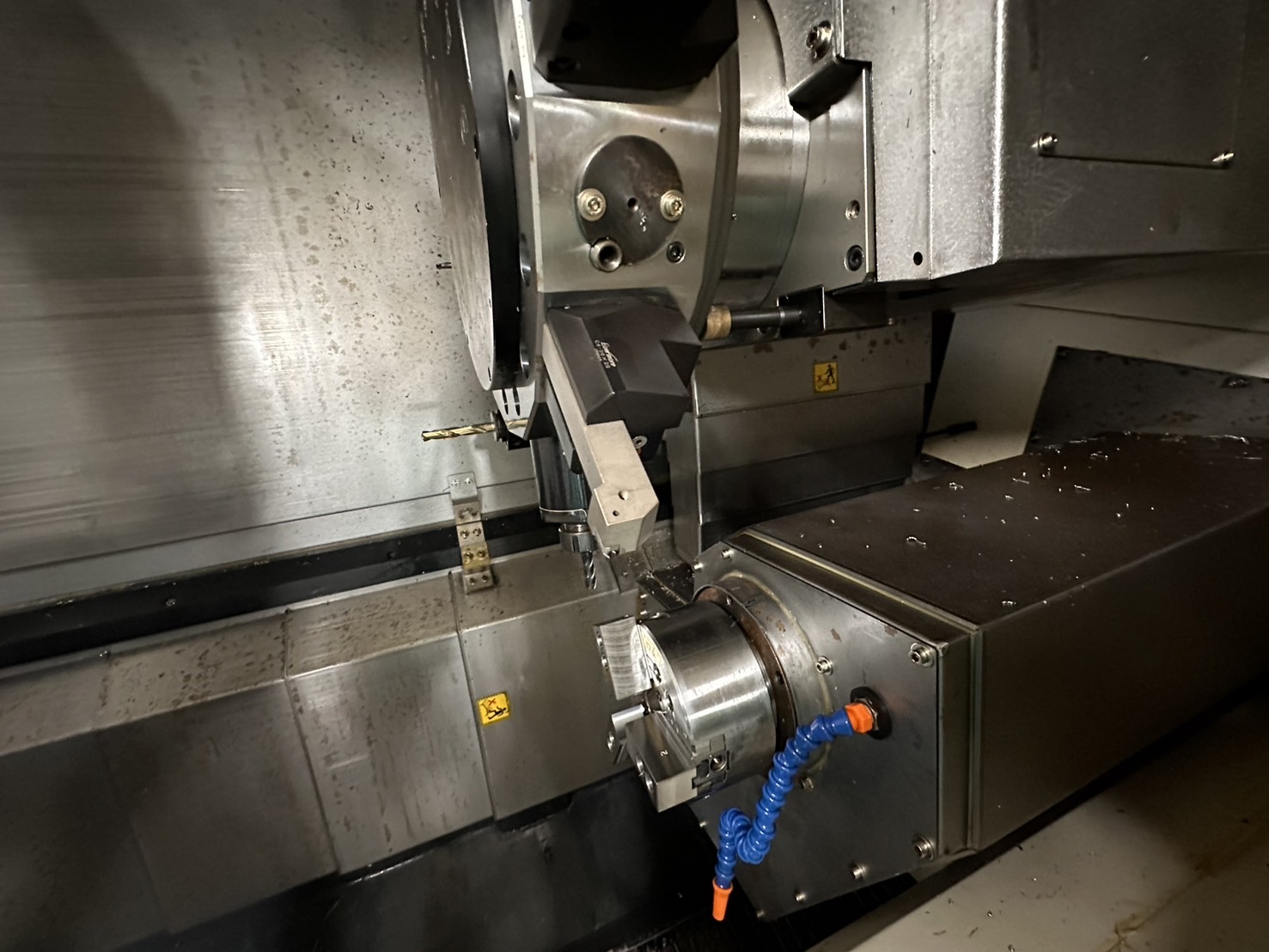 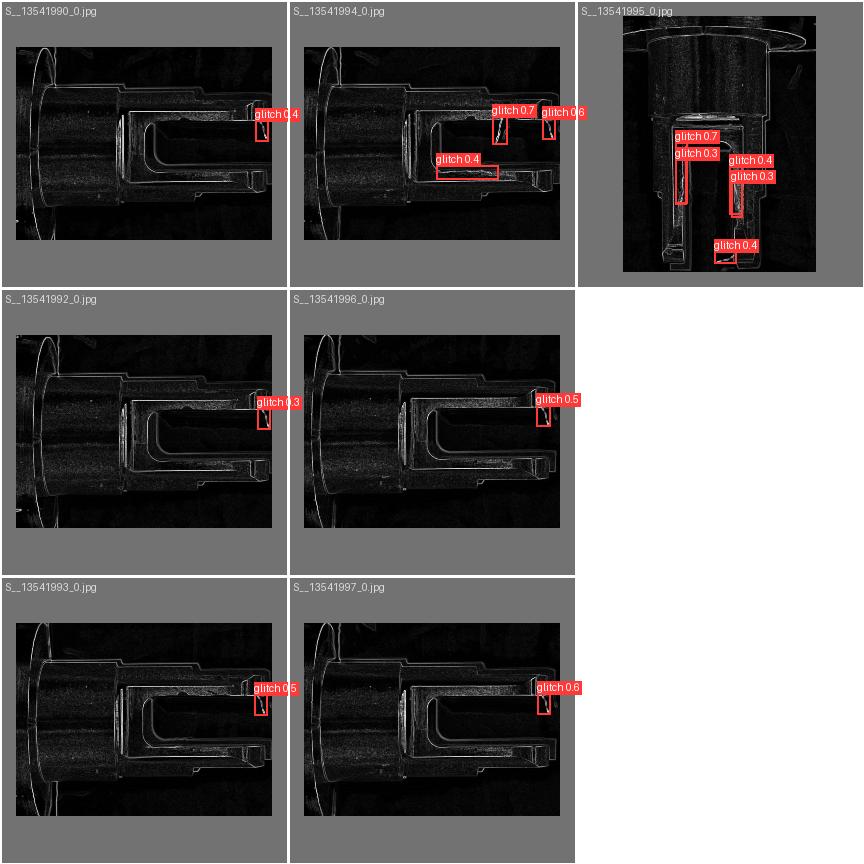 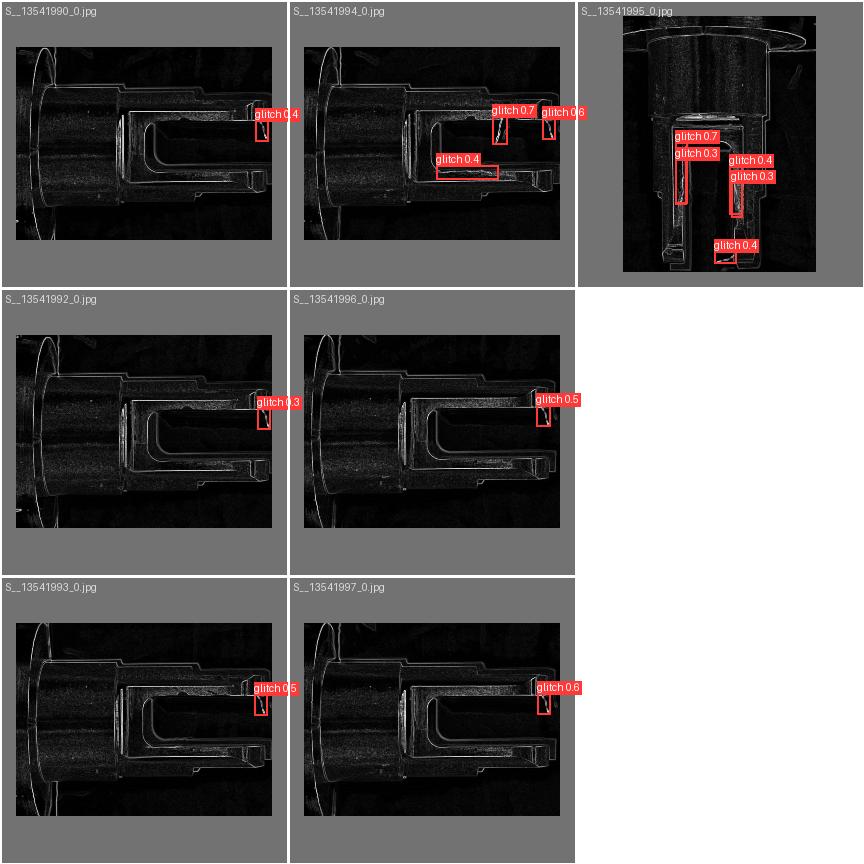 辨識後
鏡頭架設位置
13
影像辨識準確率高達97%
毛刺處理
毛刺去除成果展示
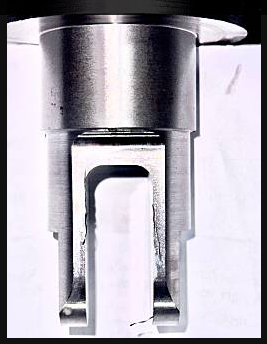 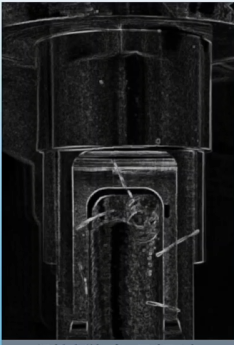 影像



處理
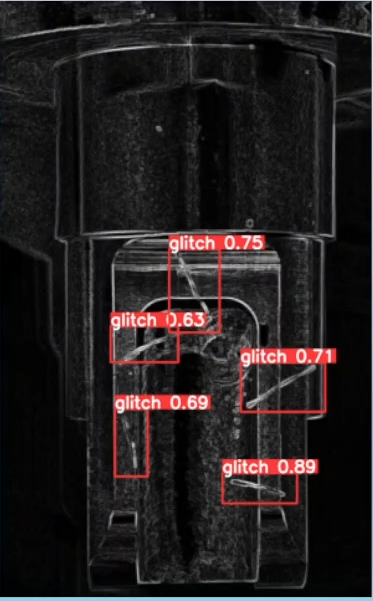 毛刺判別
總結
此APP不僅提升了生產效率和品質，還體現了企業對綠色製造、可持續發展與對操作者安全的承諾，為企業贏得競爭優勢，同時為整個製造業帶來技術創新和效率提升。
05
辨識準確率高達97%
降低耗材成本
04
01
綠色節能
製程碳排減少38%
取得最佳化參數
表粗降低28%加工時長減少16%
02
03
15
總結-軟體演示
報告結束
感謝各位評審人員耐心聆聽
17